نموذج رقم (1)
الاختبار الدوري للصف الثالث مادة الرياضيات  الفترة الرابعه
المملكة العربية السعودية
وزارة التعليم 
مكتب التربية والتعليم بمحافظة الجبيل
قسم الصفوف الأولية
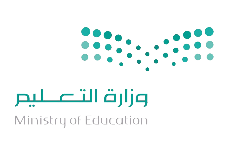 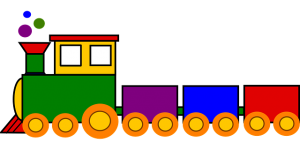 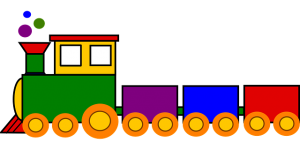 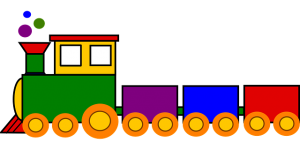 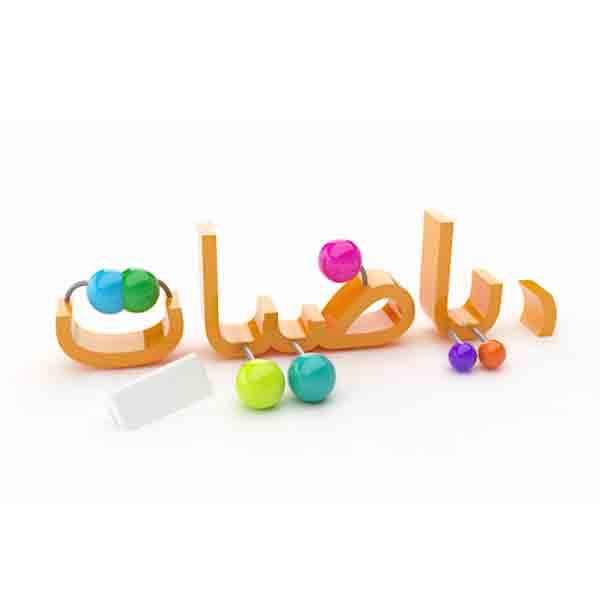 ٧   ۸   ۹
۱   ۲   ۳  ٤  ٥   ٦
اسم الطالبة ....................................................... المدرسة......................................... الصف ........................
السؤال الأول :
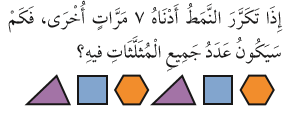 .................
السؤال الثاني : صفي احتمال وقوف المؤشر على كل  لون وأكتبي (أكيد ،أوأكثر احتمالا،أو أقل احتمالا، أو مستحيل )  : 
                               
أزرق ................ 
                      
أخضر................   
                                  
بنفسجي.............

أزرق أو أحمر أو أخضر........ 



سمي  كلا من المجسمات التالية ؟ 
1-  شكل له وجهان على شكل دائرة وليس له أحرف 
   (              )
   
2-  شكل له وجه واحد  (        )

3 - شكل ليس له أوجه ولا رؤوس ولا حروف (        )
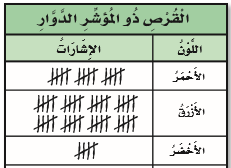 السؤال الثالث :
السؤال الرابع :
أصف الشكل المستوي مستعملا: (عدد الأضلاع ،والزوايا )،ثم أسميه:
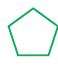 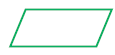 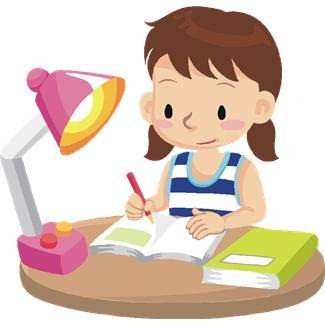 ......... .........
......... .........
السؤال الخامس :  
مثلي البيانات الآتية بالأعمدة الأفقية :
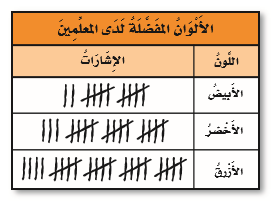 السؤال السادس :
تريد أسماء أن تشتري بالونات لحفلتها فاذا دعت 5 صديقات لها من المدرسة و3 صديقات من جيرانها وابنتي خالتها فكم بالونآ سوف تشتري إذا كانت كل وحدة منهن ستاخذ بالونين؟
إفهم : دعت أسماء ..... من صديقات المدرسة و....من جيرانها و..... خالتها 
أخطط  : استعمل.............
أحل : ........+........+........+.........= ......بالون
السؤال السابع:
أكتب الكسر الذي يمثل الجزء الملون ,ثم أكتب الكسر الذي يمثل الجزء الغير ملون ؟
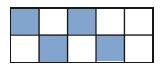 أنتهت الاسئلة                                               معلمة المادة :